MSHI Graduate Outcomes
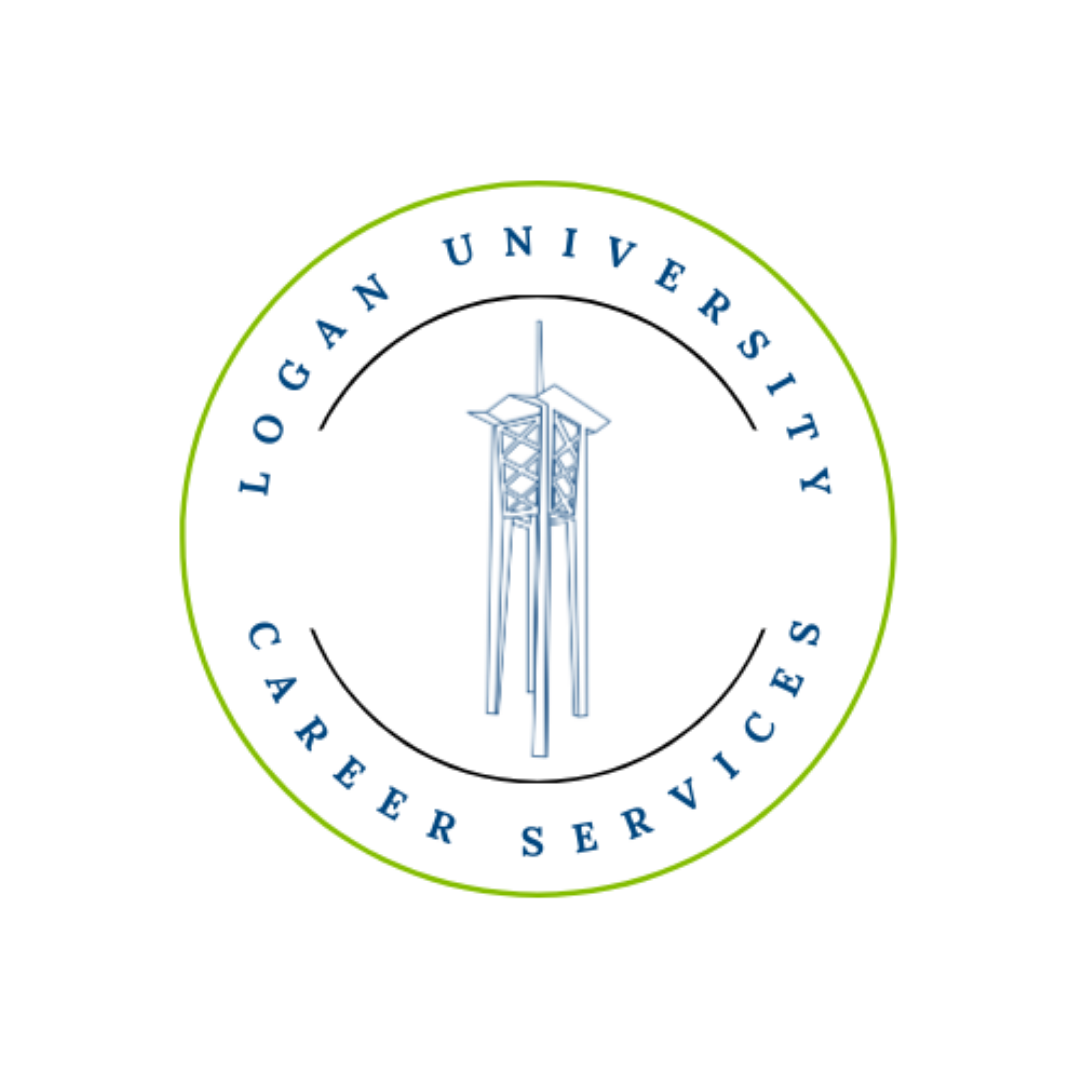 *the % of
 surveys completed
1
Employers Who Have Hired Our Graduates
Abbot Laboratories
Adventist Healthcare
AIM ImmunoTech
Baptist Memorial Healthcare Corporation
Betal Home Care Services, LLC
Cerner Corporation
Chiropractic Office
Colorado Department of Health Care Policy & Financing
Concert AI
Cotiviti
Cox Health
Department of Veteran's Affairs
Froedtert Health
Grady  Hospital
ICON Laboratories
Insight Global
JP Systems
Logan University
Mercy Hospital-Springfield
Mercy Hospital-St. Louis
Mercy Technology Services
Minnesota Community Care
Mount Carmel Health System
Norman Regional Health System
Northwest Hospital and Medical Center
Omnicell
Orthopedic Associates of Hartford
Robert Wood Johnson Barnabus Health
Scripps Health
Southern Illinois University School of Medicine
Temple Health – Temple University Health System
Texas Department of Criminal Justice
Texas Heart Institute
The Metro Health System
Todd Conley Chiropractic Neurology 
Utah Health Information Exchange
UVA Health - Northern Virginia and Culpeper
Verizon 
Walmart Pharmacy
Wegman's Food Markets
Wells Fargo
2
Sample Job Titles of MSHI Graduates
3